UC Ready
Level 2: Mitigation, Preparedness, Response and Recovery 
UC Santa Cruz, Office of Emergency Services
11/22/2021
Welcome UCSC Business Continuity Coordinators! 


On behalf of the faculty, staff, students and visitors, THANK YOU for your continued service in assuming this role!
11/22/2021
UC Ready: Level 2 Overview
Review of key terminology
Business Continuity Coordinator toolkit
Threats, hazards and risks
Essential functions
Effects of risks to essential functions
Mitigation of risks
Maintaining essential functions
Business impact analysis
Recovery and resumption
11/22/2021
[Speaker Notes: This is an overview of the topics that will be covered in today’s training.]
Terminology
Business Continuity: “The process of ensuring that your critical business functions are prepared to react to and recover from a business disruption with minimal amount of impact to your business.” Iowa University.

Risk: An organization’s vulnerability to hazards, including natural disasters and human-caused incidents that pose a threat to facilities or personnel.

Essential Functions: Are those organizational operations that are critical to the sustainability of the institution. They are required to be performed during and following a disruption to provide safety to the health to the business community, to continue vital services, maintain compliance, preserve research and resources, and sustain the economic base of the institution.

Mitigation: Eliminating or minimizing hazards that may result in a major emergency.

Recovery: Returning to a level of normalcy after an emergency has occurred.

Business Resumption: Addresses restoration of your business after an emergency and focuses on preventative measures.
11/22/2021
[Speaker Notes: Key Terms defined – have members read aloud each term.]
Threats, Hazards and Risks…Oh my!!!
Earthquake:
11/22/2021
[Speaker Notes: In 2005 the University of California conducted a risk assessment of all the campuses.  They determined the top risks for each.  Anyone want to guess what they included in our top 5 risks? 
 
1. Catastrophic earthquake
2. Lab building fire
3. Power failure
4. Public health emergency
5. And Residential building fire]
Threats, Hazards and Risks…Oh my!!!
Wildland Fire:
11/22/2021
Threats, Hazards and Risks…Oh my!!!
Power Failure:
11/22/2021
Mitigation of Threats, Hazards, and Risks
11/22/2021
[Speaker Notes: This process for identification of threats, hazards, and risks and your mitigation efforts will be covered in Tab(s) 3-4 of your Annex. We will go over this is more detail shortly.

Putting those threats, hazards, and risks into context you can see that there is the potential for a lot of bad consequences from unmanaged risks.  

But, you’ve mitigated wherever possible, so now you can plan your Department’s business recovery.   This is known as targeting.  You will pair up a risk to an essential function performed by your Department…

We’ll come back to this after we talk a bit more about Essential Functions.]
Not to worry, YOU have a plan…
11/22/2021
[Speaker Notes: There is light at the end of the tunnel!]
Risk – Essential Function (OES Example)
11/22/2021
[Speaker Notes: Example of Risk Targeting]
Exercise – Risk Targeting
11/22/2021
[Speaker Notes: Exercise:  Have BCC practice Risk Targeting for one of their Department’s Essential Functions.]
Identify and Prioritize Essential Functions
ESSENTIAL FUNCTIONS : Are those organizational operations that are critical to the sustainability of the institution. They are required to be performed during and following a disruption to provide safety and health to the business community, to continue vital services, maintain compliance, preserve research and resources, and sustain the economic base of the institution. 

Objective
List Essential Functions
Prioritize Essential Functions
11/22/2021
[Speaker Notes: Have member read the definition of “Essential Function.”

Examples of possible Essential Functions: Payroll, Cruz Alert  

Your stakeholders may need to weigh in to create a FULL LIST of Essential Functions.

What are some of the essential functions of your Departments?

	**Refer to your Department’s Mission Statement or Job Descriptions to help in guiding you to determining essential functions.**	

SHOW ANNEX TAB 5.]
Continuity Planning Process
11/22/2021
Essential Function Impact Rating Questions
1 Day
3 Days
1 Week
1 Month
Based on the assumption that the function is unable to be performed
The purpose of the impact ratings is to assess impacts over time
Impact Areas
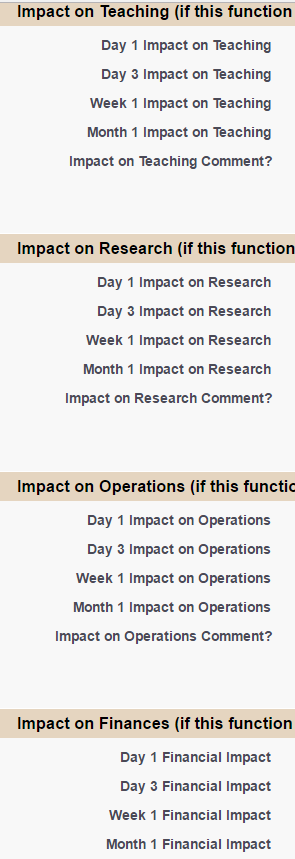 Teaching

Research

Operations

Finance

Compliance
11/22/2021
Impact Options
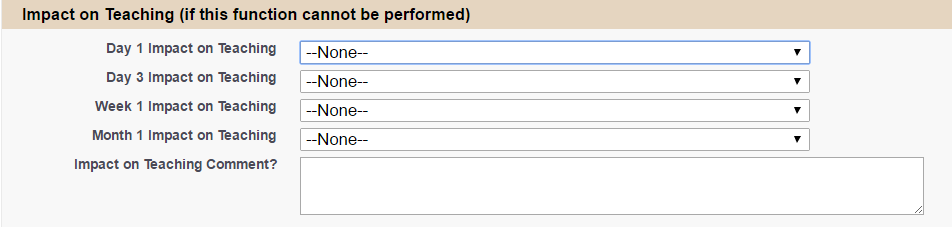 11/22/2021
Tolerance, Impact, Support
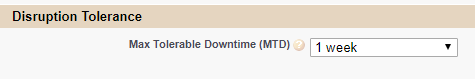 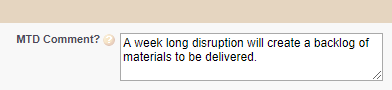 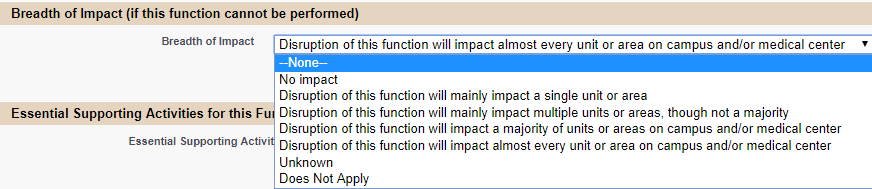 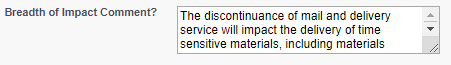 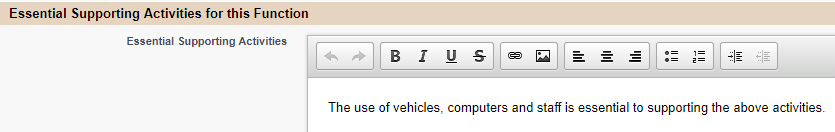 11/22/2021
Recovery Strategies
Loss of IT Network/Server
Loss of Normal Workspace
Loss of Key Personnel/Campus Operating Status
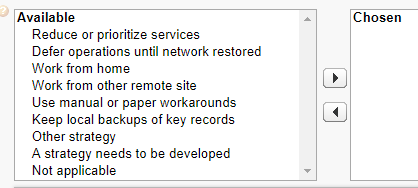 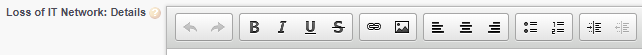 11/22/2021
Strategies and Assumptions
11/22/2021
Recovery
During a large scale disaster,  the recovery effort will be led by the Emergency Operations Center (EOC) Team. It is important that your Department liaisons work closely with the EOC to ensure efficient and economically sound recovery.
In some instances you may have to resume operations at an alternative site.
If you need to re-enter a structure to recover equipment and files, you must wait until the building inspection process has been completed.
11/22/2021
[Speaker Notes: Read each bullet point.]
Recovery Continued…
Large scale disaster recoveries will be coordinated by the EOC. Small, single Department damaging events should be coordinated with campus service officers (areas related) and the affected Department(s).
11/22/2021
Next Steps… Include this in your Plan!
Phone Tree
Leadership
Communication Liaison
Department Roster and Evacuation Roles
11/22/2021
Next Steps… Maintaining Your Plan
Review and update your plan(s)
Plan IT information
EF IT strategies, applications/services (include MTD, MTDL, explanations)
Contact me:
Report Campus Essential Functions
IT Applications not listed
Questions
Attend Continuity Workshops!
11/22/2021
…with YOUR plan your Department is on it’s way to the road of recovery and resumption
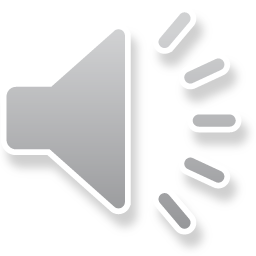 11/22/2021
[Speaker Notes: I know this may seem like a daunting task. Rome was not built in a day and we do not expect you to build a business continuity plan for your Department in a day! Set realistic goals for yourself, such as completing one tab a week in the Resumption Annex. 

Always remember, that if you run into any questions or concerns during you planning process that the Office of Emergency Services is always here to assist you along the way.]
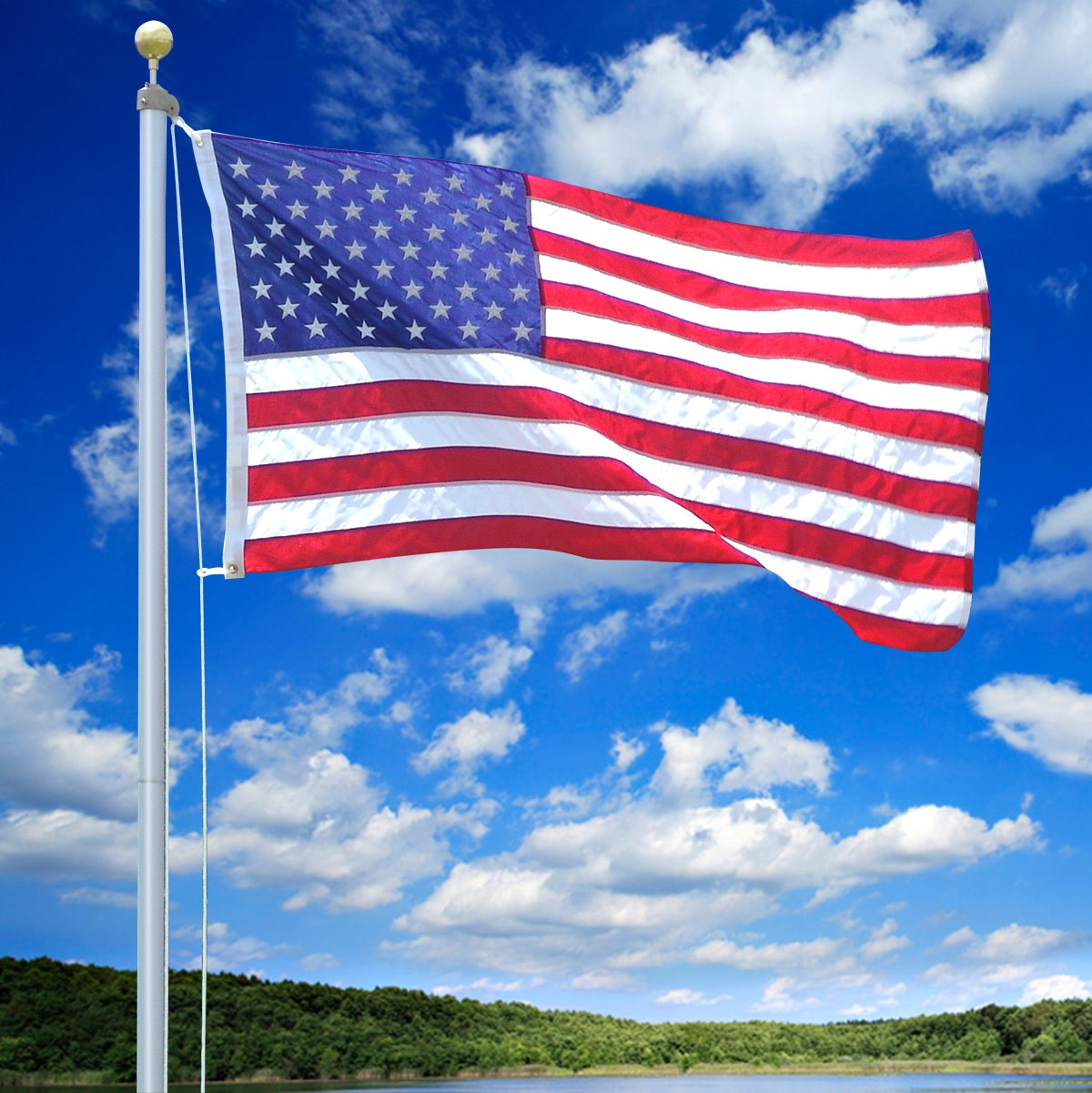 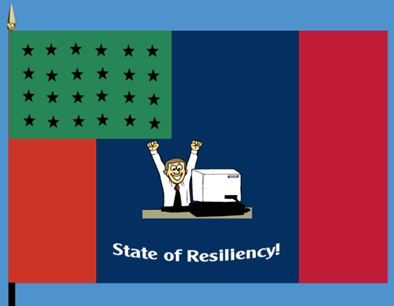 Questions?
11/22/2021
[Speaker Notes: CONGRATULATIONS!!! You’ve made it and you’re on your way to a “State of Resiliency”!!!]
Contact Information for Questions or Assistance:
Stephan Edgar, Campus Business Continuity Planner
E-mail: sedgar@ucsc.edu 
Phone: 831-459-2342
11/22/2021